Музыка Великой Отечественной войны
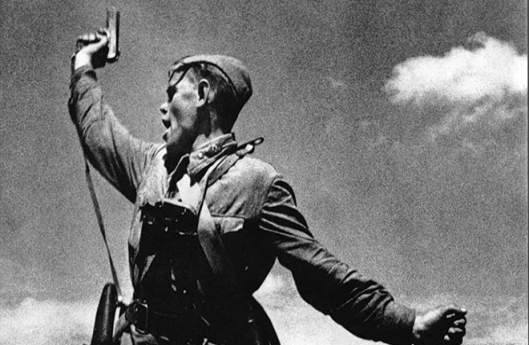 Подготовила: Книпель С. Л.учитель музыки
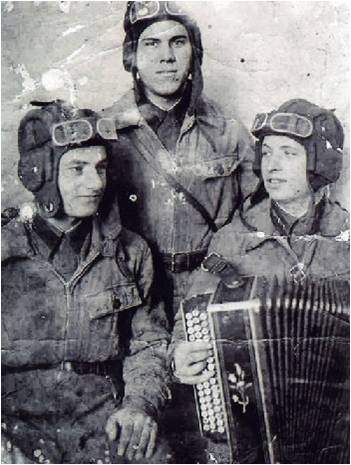 "Там, где переходы и завалы,
Рваная колючка на столбах,
Умирали наши запевалы
С недопетой песней на губах."

М. Дудин
В годы Великой Отечественной войны не ослабевал интерес и к настоящему искусству. Артисты драматических и музыкальных театров, филармоний и концертных групп вносили свой вклад в общее дело борьбы с врагом. Огромной популярностью пользовались фронтовые театры и концертные бригады.
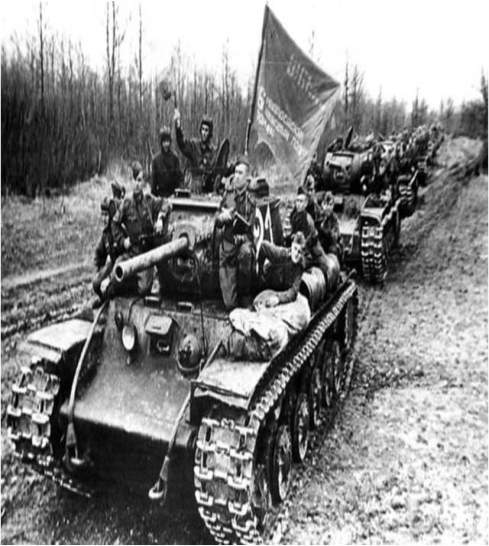 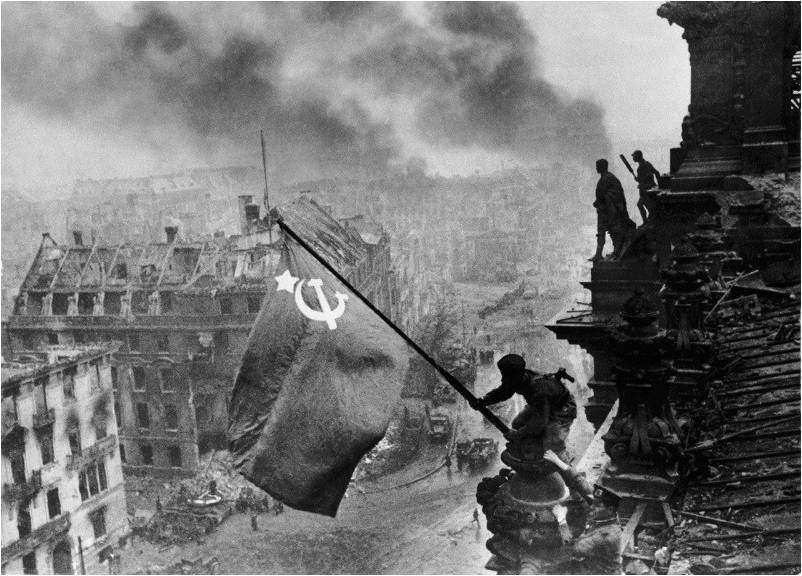 В годы Великой Отечественной войны не ослабевал интерес и к настоящему искусству. Артисты драматических и музыкальных театров, филармоний и концертных групп вносили свой вклад в общее дело борьбы с врагом. Огромной популярностью пользовались фронтовые театры и концертные бригады.
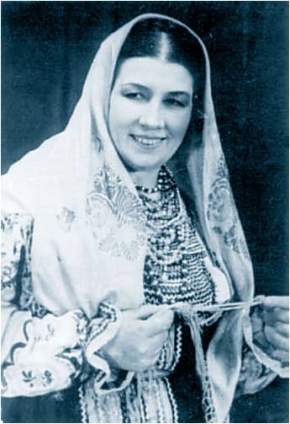 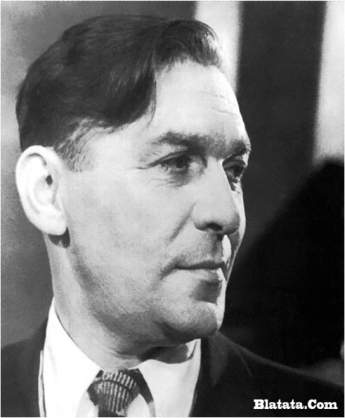 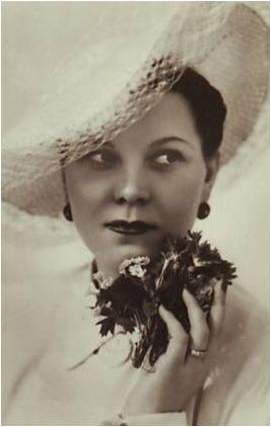 Лидия Русланова 		                        Леонид Утесов 		   Клавдия Шульженко
Хорошая песня всегда была верным помощником бойца. С песней он отдыхал в короткие часы затишья, вспоминал родных и близких. Многие фронтовики до сих пор помнят видавший виды окопный патефон, на котором они слушали любимые песни под аккомпанемент артиллерийской канонады.
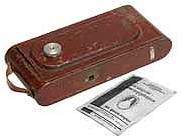 Участник Великой Отечественной войны писатель Юрий Яковлев пишет: «Когда я слышу песню о синем платочке, то сразу переношусь в тесную фронтовую землянку. ..
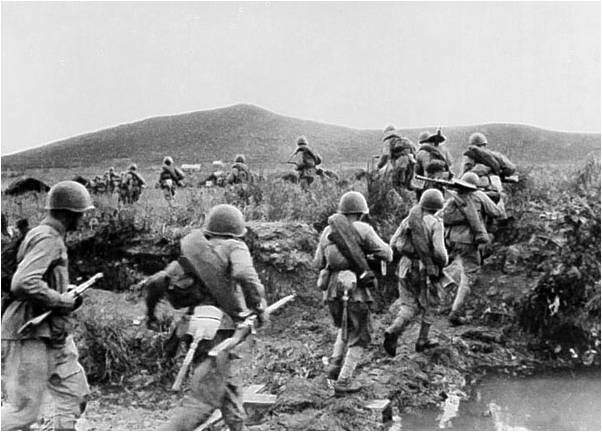 …Мы сидим на нарах, мерцает скупой огонек коптилки, потрескивают в печурке дрова, а на столе – патефон. И звучит песня, такая родная, такая понятная и так крепко слитая с драматическими днями войны. «Синенький скромный платочек падал с опущенных плеч...».
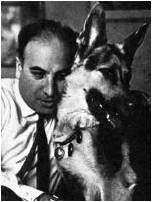 В одной из песен, популярных в годы войны, были такие слова: 
  «Кто сказал, что надо бросить Песни на войне? После боя сердце просит Музыки вдвойне!»
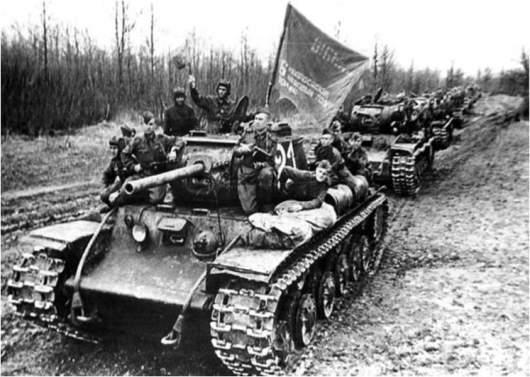 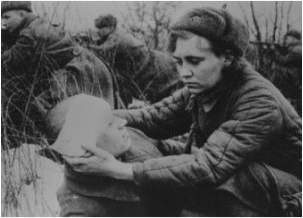 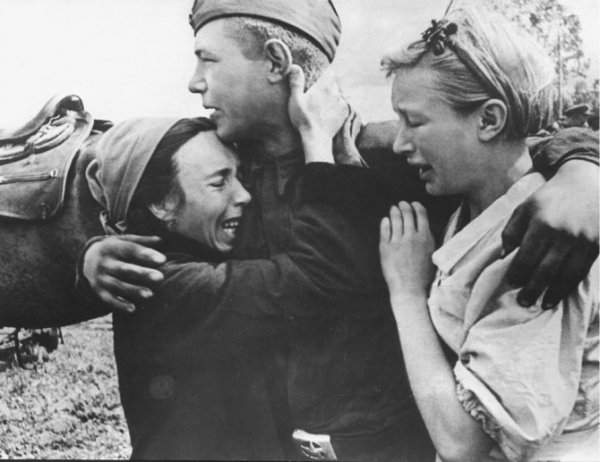 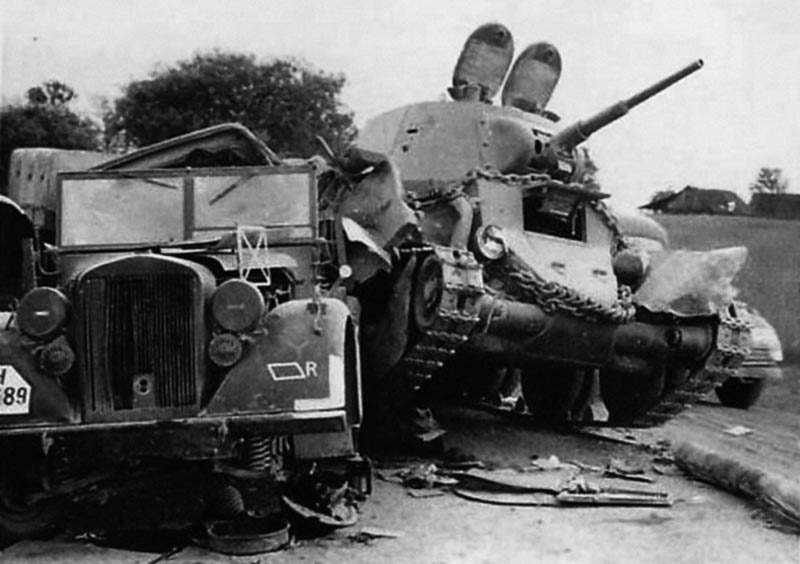 Учитывая это обстоятельство, было принято решение возобновить на Апрелевском заводе прерванное войной производство грампластинок. Начиная с октября 1942 года из-под пресса предприятия пошли на фронт грампластинки вместе с боеприпасами, пушками и танками. Они несли песню, которая была так нужна бойцу, в каждый блиндаж, в каждую землянку, в каждый окоп.
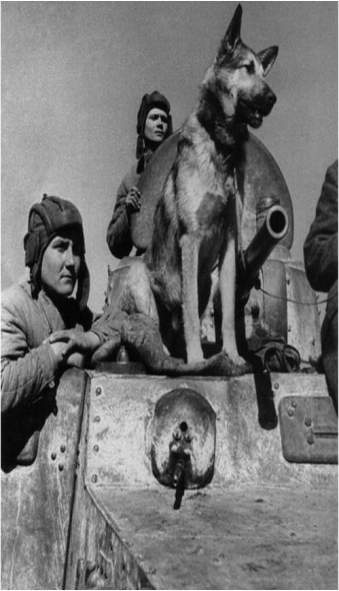 Вместе с другими песнями, рожденными в это тяжкое время, воевал с врагом и «Синий платочек», записанный на граммофонную пластинку в ноябре 1942 года.
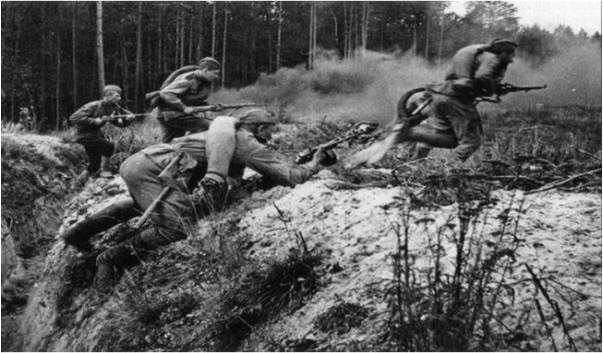 "Синий платочек"(муз. Е. Петерсбурского, сл. Я.Галицкого )
Весной 1940 года в московском театре «Эрмитаж» проходили гастроли, известного польского оркестра на одном из концертов? Композитор оркестра исполнил свою новую мелодию, написанную им во время недавних гастролей в Днепропетровске. Присутствовавший на концерте поэт и драматург Я.М. Галицкий обратил внимание; на эту яркую, очень напевную мелодию и тут же в зале, записал в своем блокноте возникший в его поэтическом воображении текст:

Синенький, скромный платочек
Падал с опущенных плеч.
Ты говорила, Что не забудешь
Ласковых, радостных встреч...
Встретившись после концерта с Ежи Петерсбурским в гостинице, поэт показал ему свои черновые наброски. Было решено, что песня, пожалуй, получится, но текст следует дополнить еще несколькими куплетами. Через несколько дней она была полностью готова, и на очередном концерте ее впервые исполнил солист «Голубого джаза» Станислав Ландау.
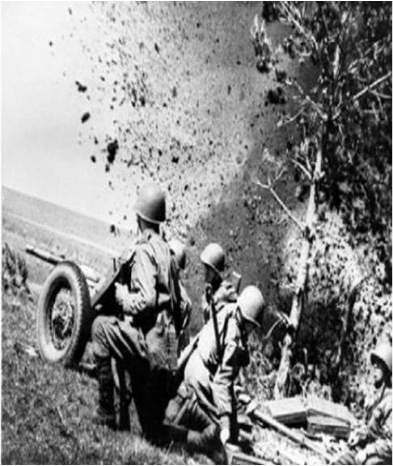 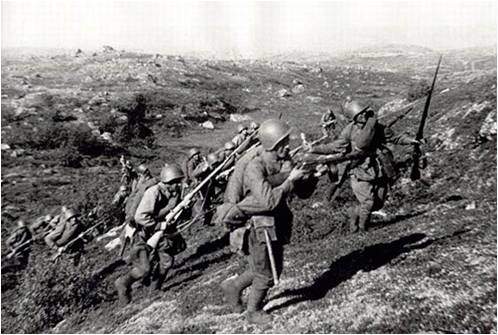 "Священная война"(Музыка А. Александрова, слова В. Лебедева-Кумача)
24 июня 1941 года газеты «Известия» и «Красная звезда» опубликовали стихотворение В. И. Лебедева-Кумача, начинавшееся словами: «Вставай, страна огромная, вставай на смертный бой...»
    
    Стихотворение в газете прочитал руководитель Краснознаменного ансамбля песни и пляски Красной Армии А. В. Александров. Оно произвело на него такое сильное впечатление, что он сразу же сел за рояль. На другой день, придя на репетицию, композитор объявил: 
– Будем разучивать новую песню – «Священная война».
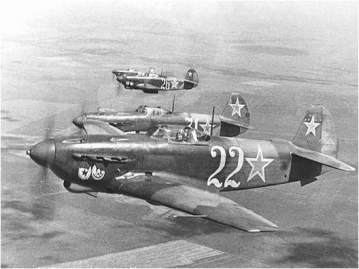 «Священная война» была взята на вооружение нашей армией, всем народом, стала музыкальной эмблемой Великой Отечественной войны. Ее пели всюду - на переднем крае, в партизанских отрядах, в тылу, где ковалось оружие для победы. Каждое утро после боя кремлевских курантов она звучала по радио.
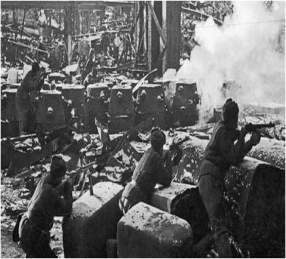 Спасибо за внимание!
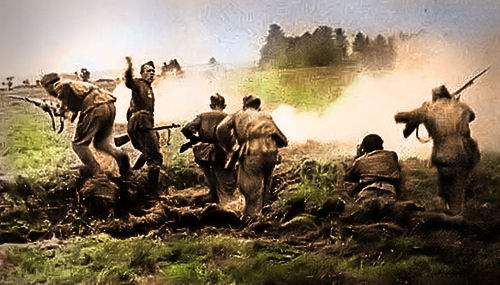